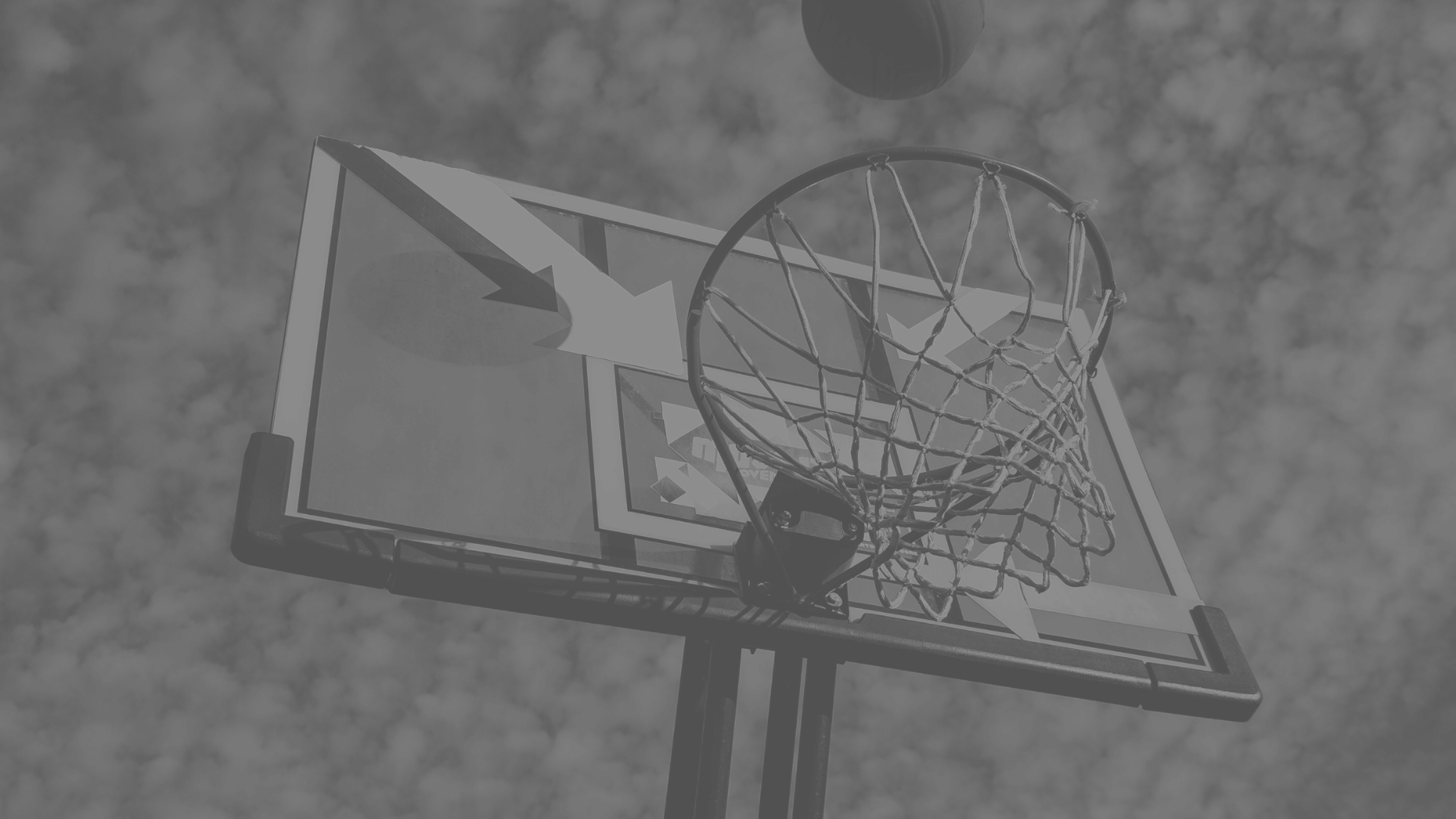 BASKETBALL
QUIZ
GAME
OCT 2024
GAME SLIDES
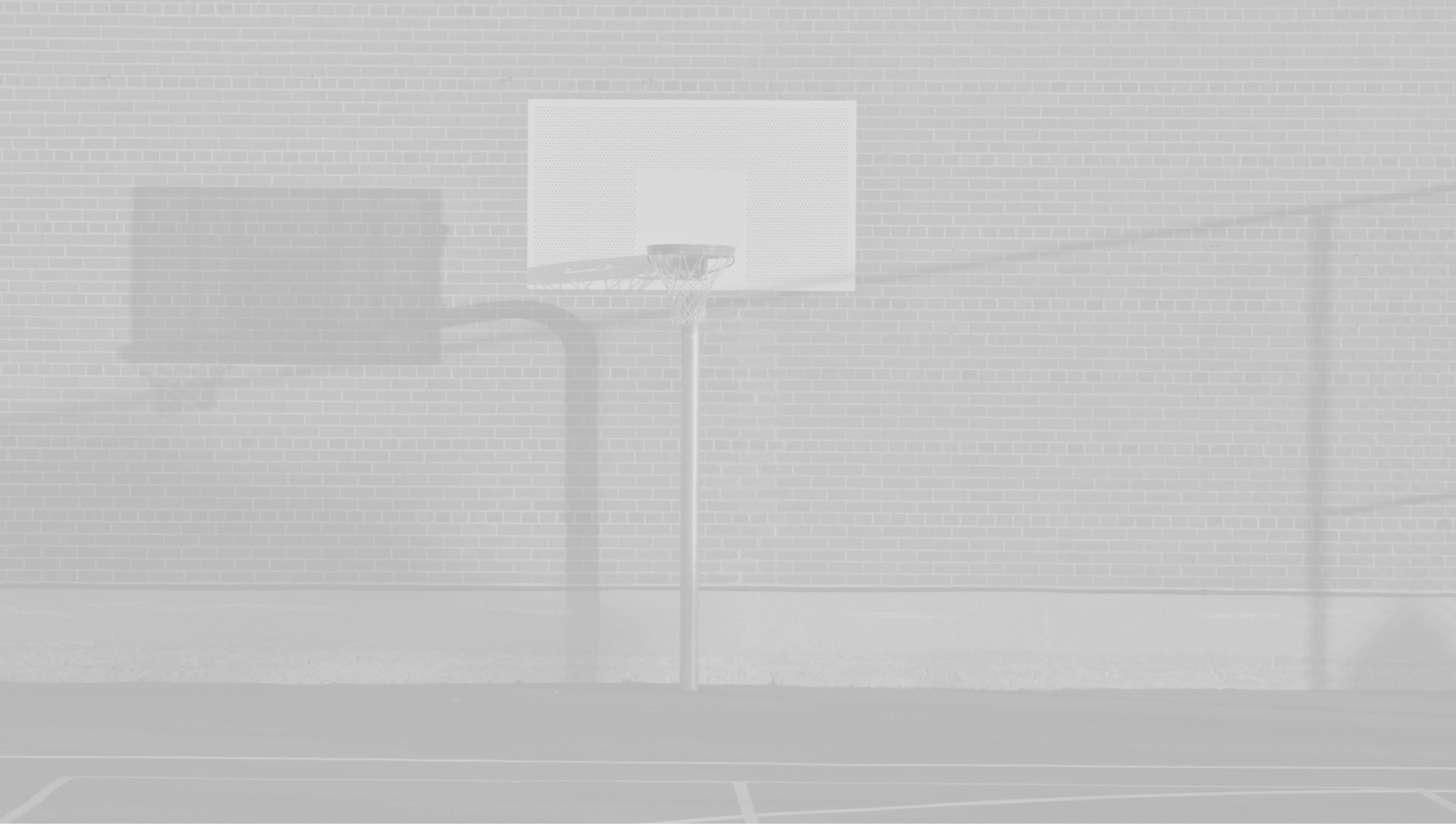 INTROUCTION
Lorem ipsum odor amet, consectetuer adipiscing elit. Vel facilisis pellentesque quis magnis id at. Habitasse pulvinar dictumst molestie consectetur felis luctus curabitur orci quis. Integer lacus duis taciti massa lacus torquent lacinia. Metus iaculis ac porttitor torquent taciti enim. Felis ultrices conubia neque maximus.
LET’S START!
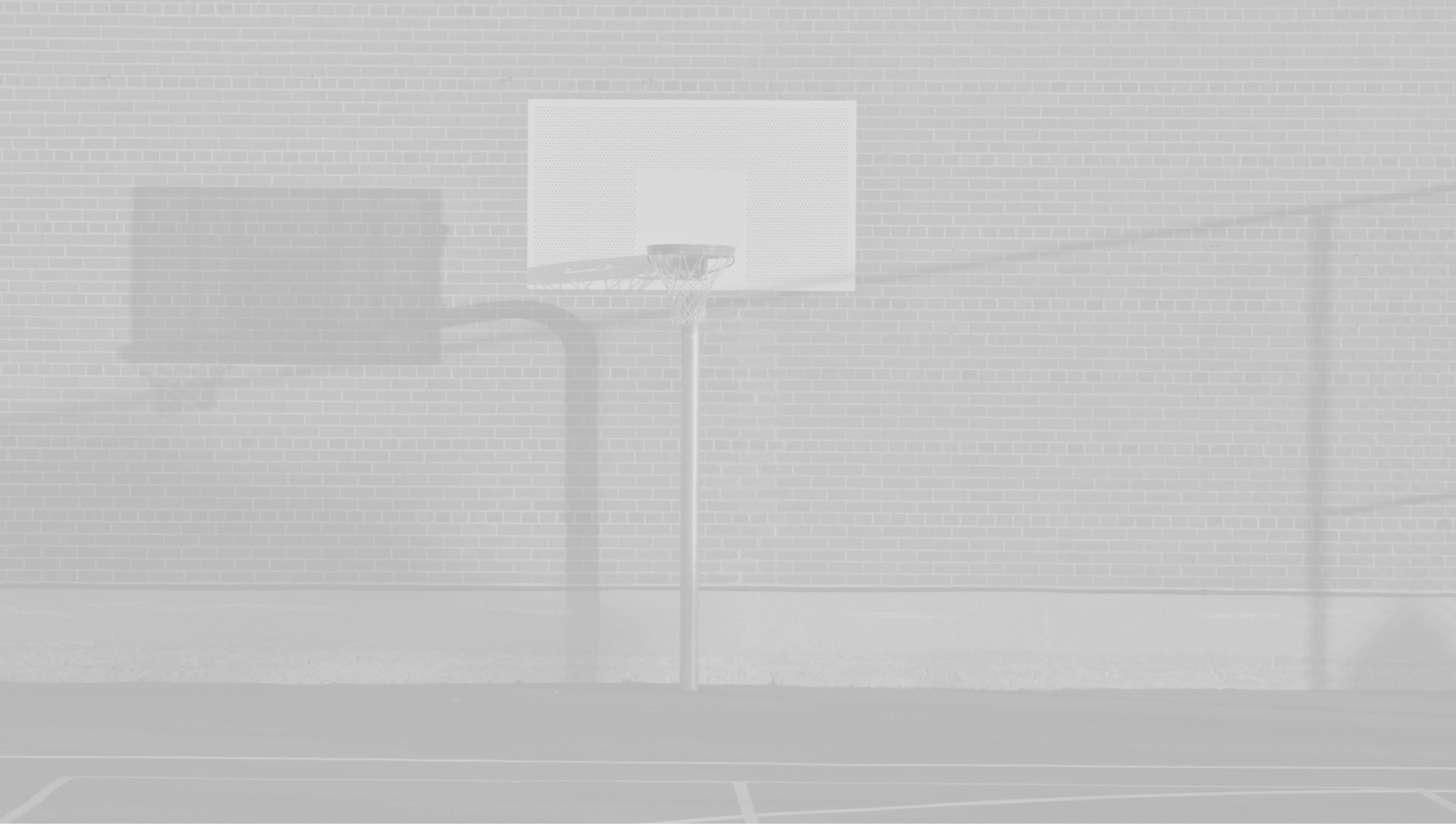 TEAMS OF THE DAY
TEAM 01
TEAM 02
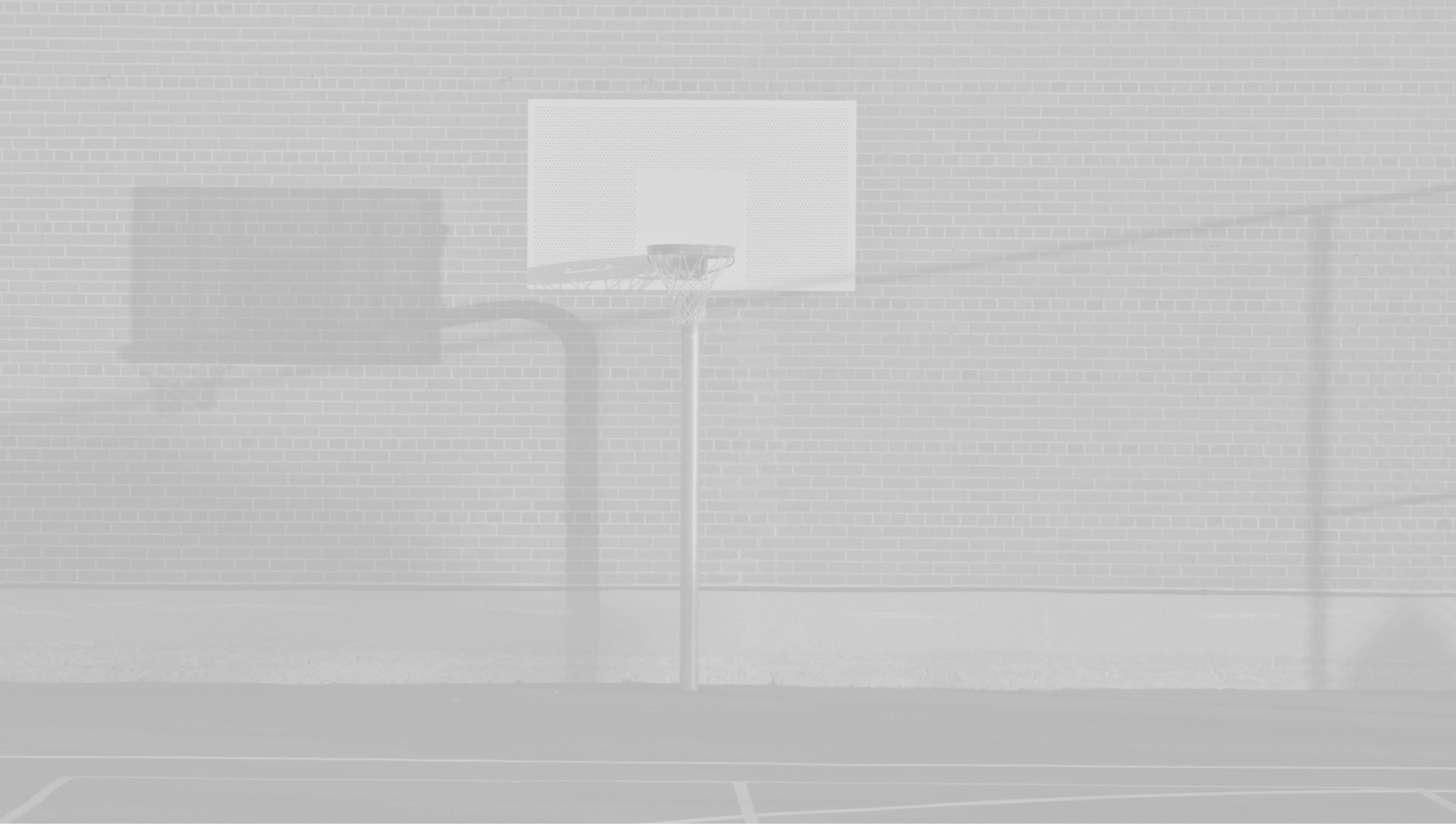 MECHANICS
TITLE HERE
01
Lorem ipsum odor amet, consectetuer adipiscing elit. Vel facilisis pellentesque.
TITLE HERE
02
Lorem ipsum odor amet, consectetuer adipiscing elit. Vel facilisis pellentesque.
TITLE HERE
03
Lorem ipsum odor amet, consectetuer adipiscing elit. Vel facilisis pellentesque.
BE A GOOD SPORT!
LET’S PLAY!
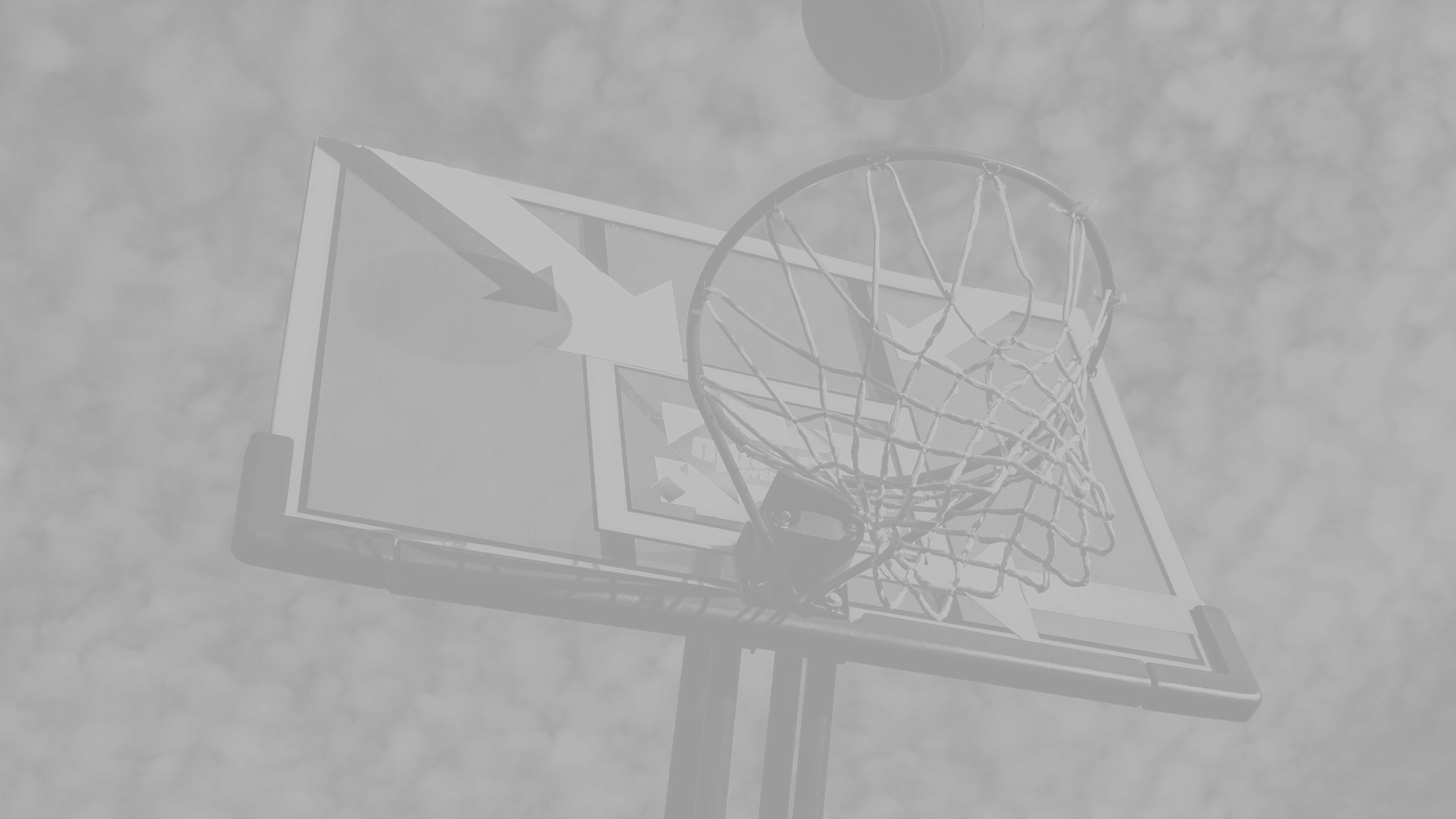 QUESTION #1
What is this move called?
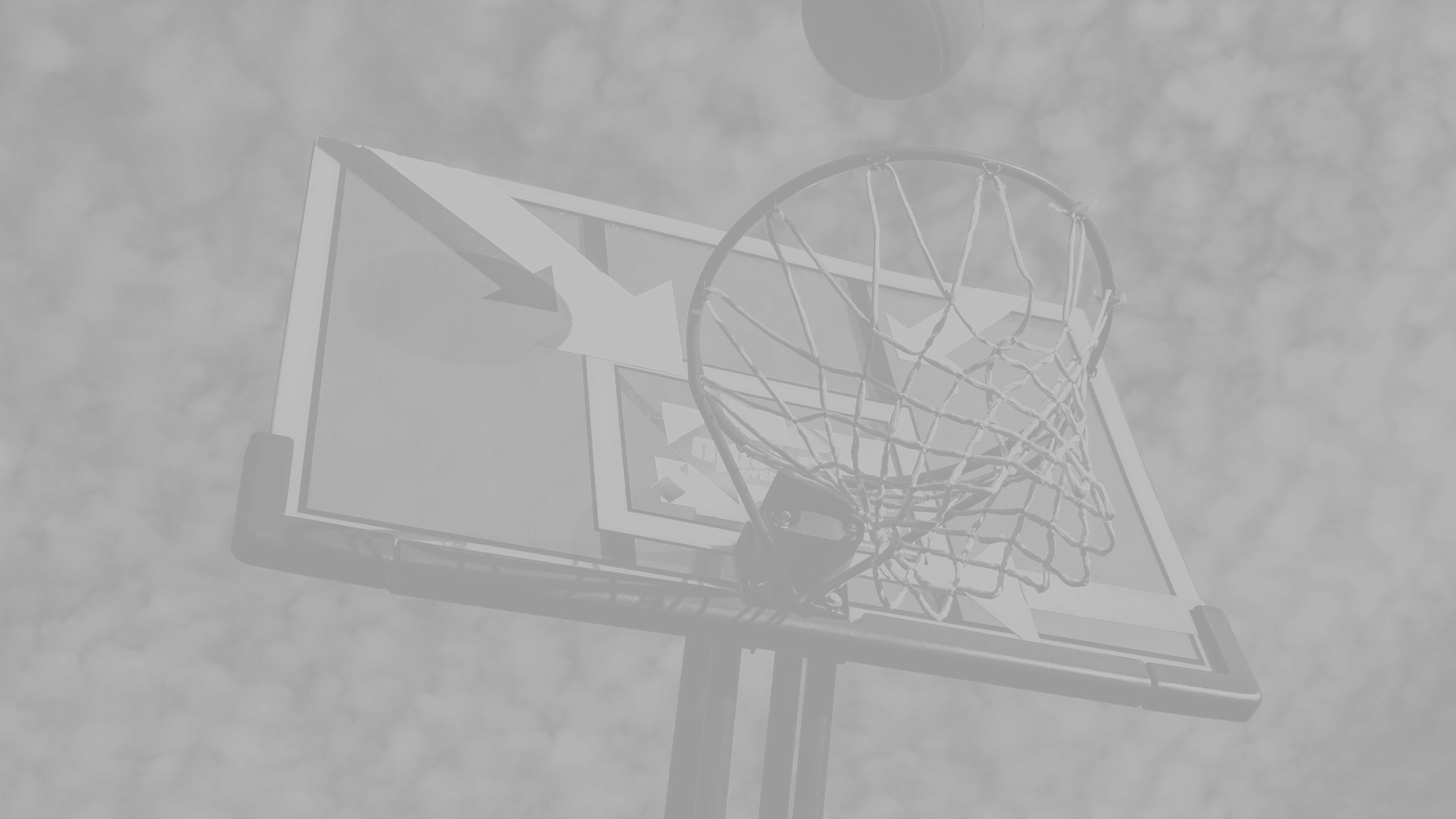 ANSWER:
SLAM DUNK
Lorem ipsum odor amet, consectetuer adipiscing elit. Vel facilisis pellentesque quis magnis id at. Habitasse pulvinar dictumst molestie consectetur felis luctus curabitur orci quis.
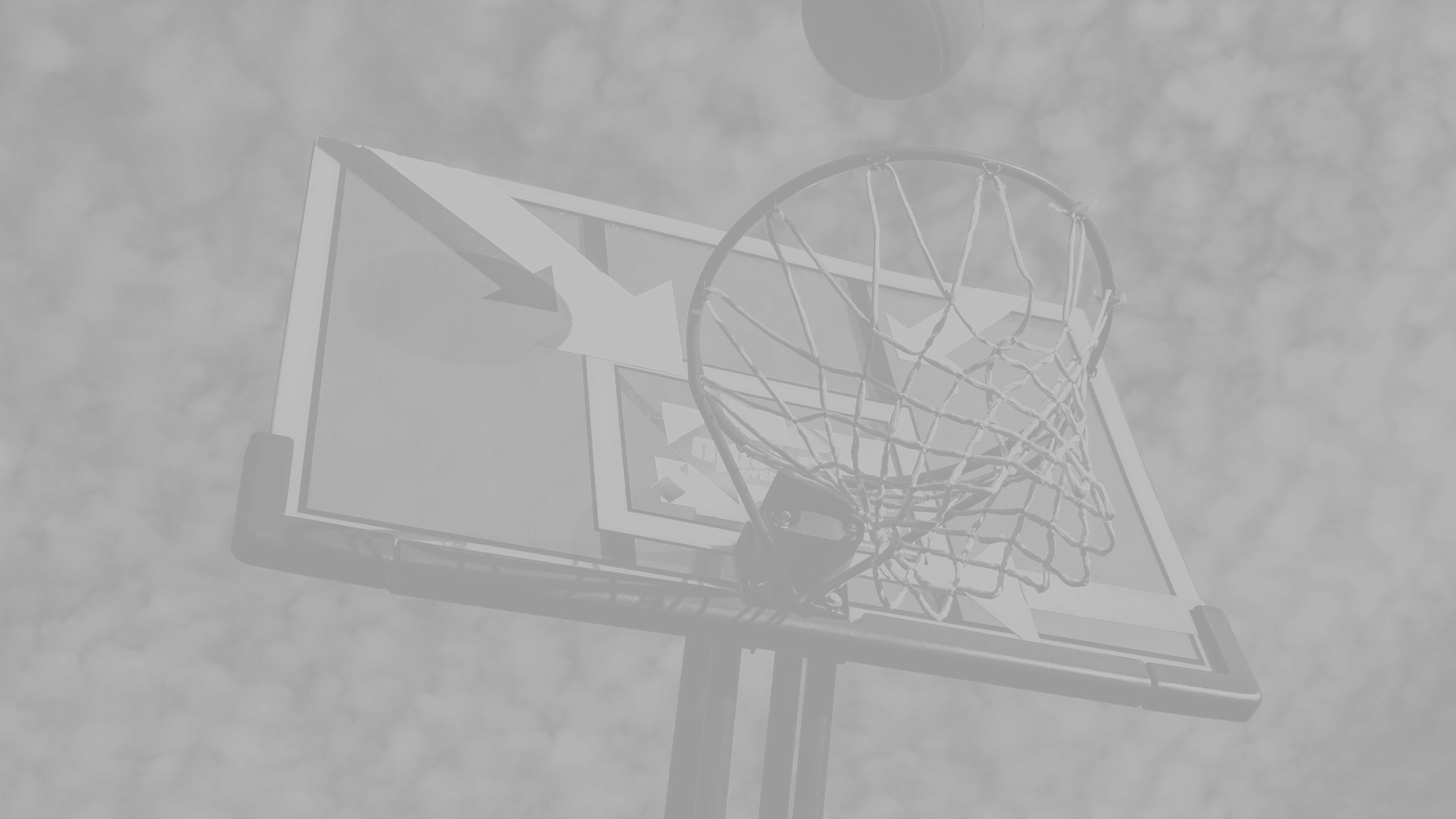 QUESTION #2
Who holds the record for the most points scored in a single NBA game?
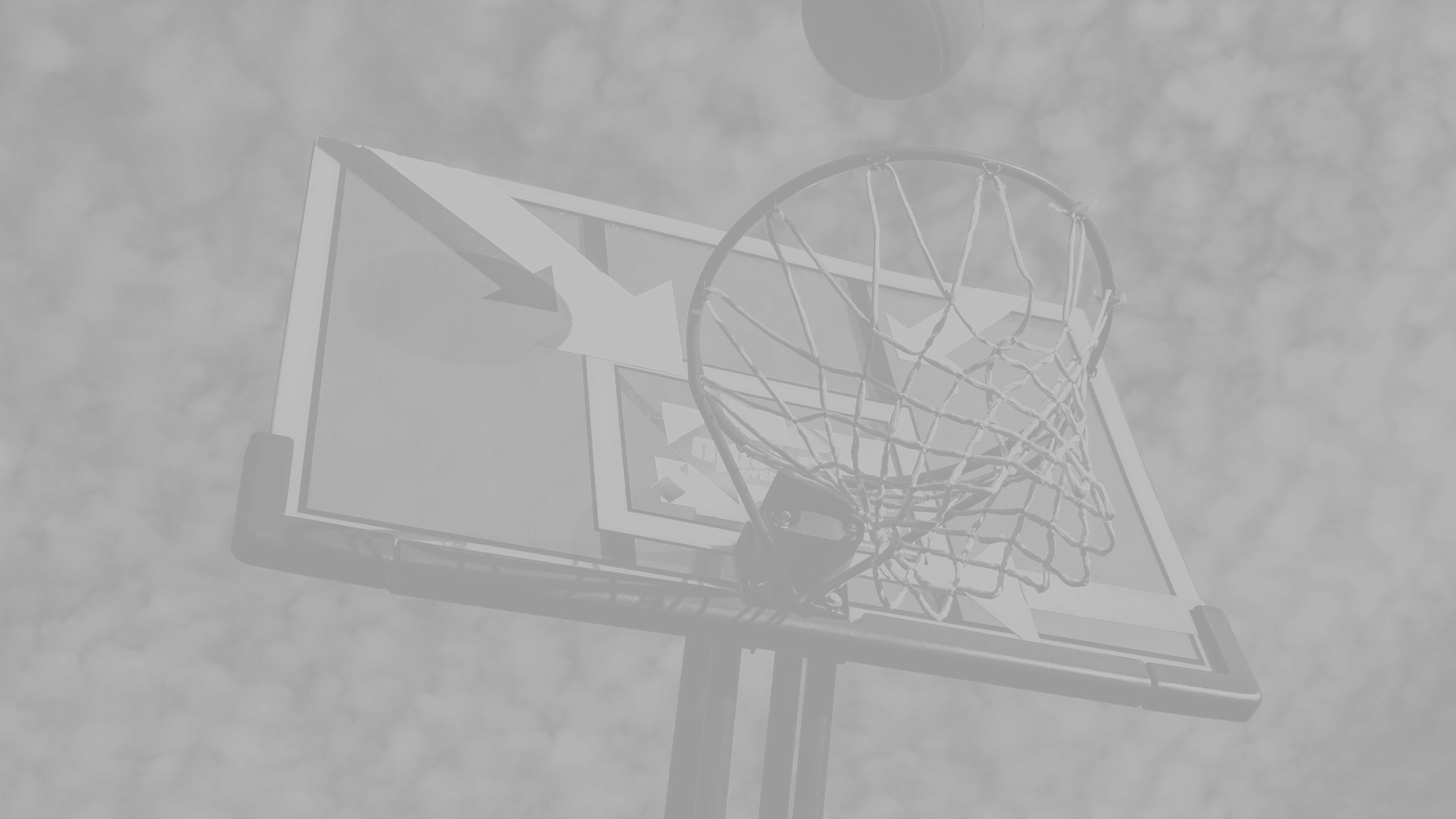 ANSWER:
WILT CHAMBERLAIN
Lorem ipsum odor amet, consectetuer adipiscing elit. Vel facilisis pellentesque quis magnis id at. Habitasse pulvinar dictumst molestie consectetur felis luctus curabitur orci quis.
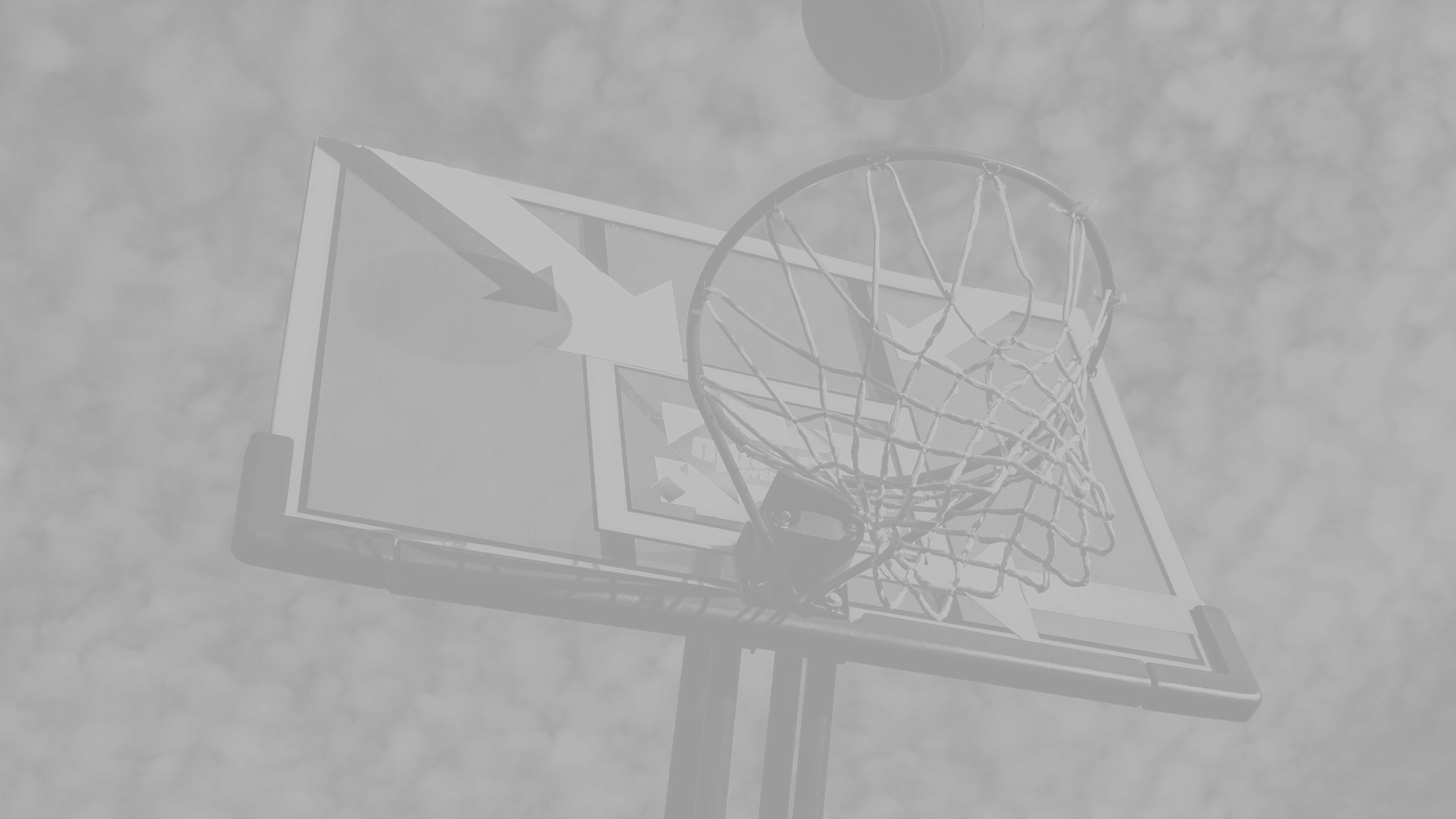 ANSWER:
NATIONAL BASKETBALL ASSOCIATION
Lorem ipsum odor amet, consectetuer adipiscing elit. Vel facilisis pellentesque quis magnis id at. Habitasse pulvinar dictumst molestie consectetur felis luctus curabitur orci quis.
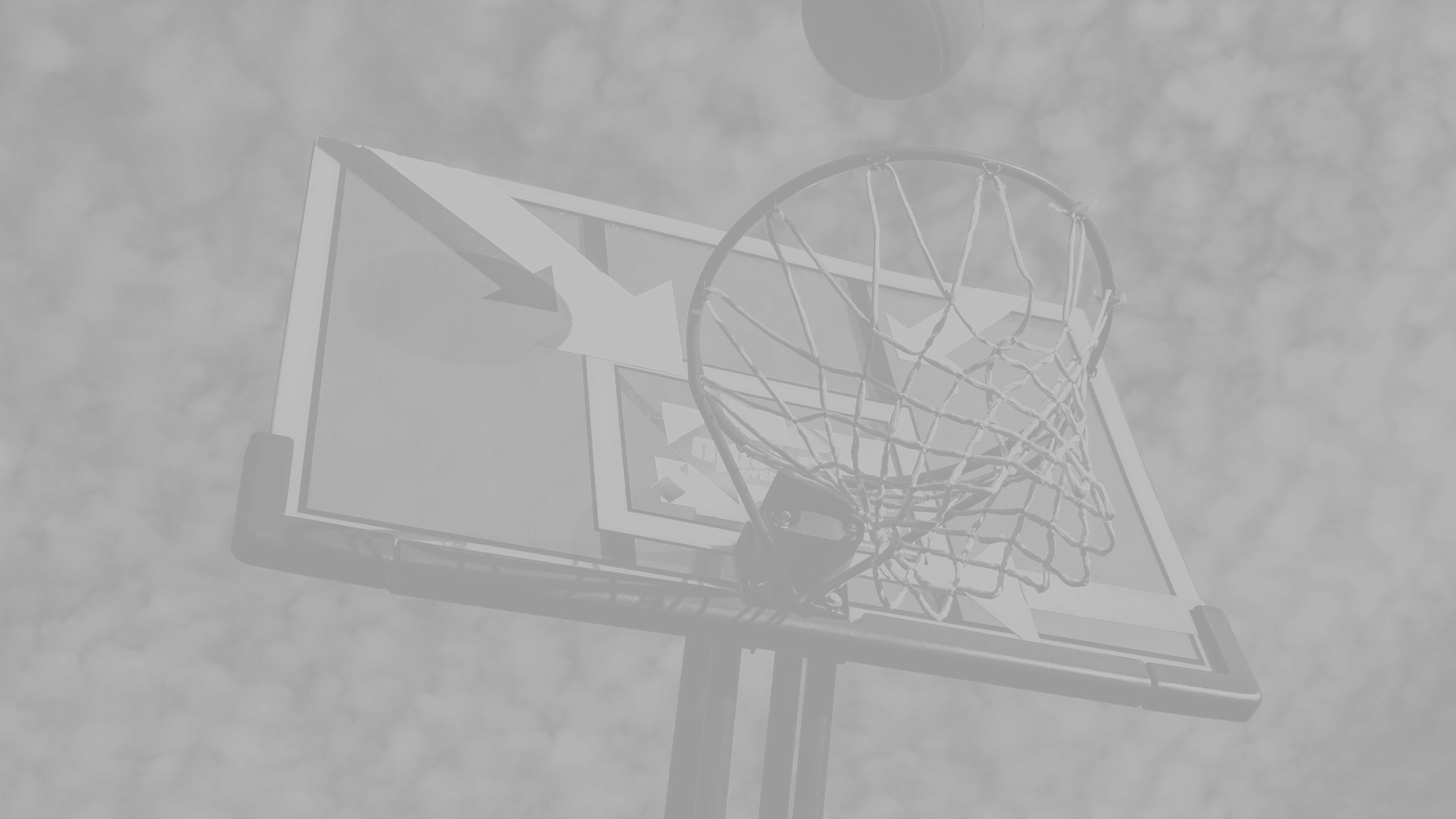 QUESTION #3
What do the letters NBA stand for?
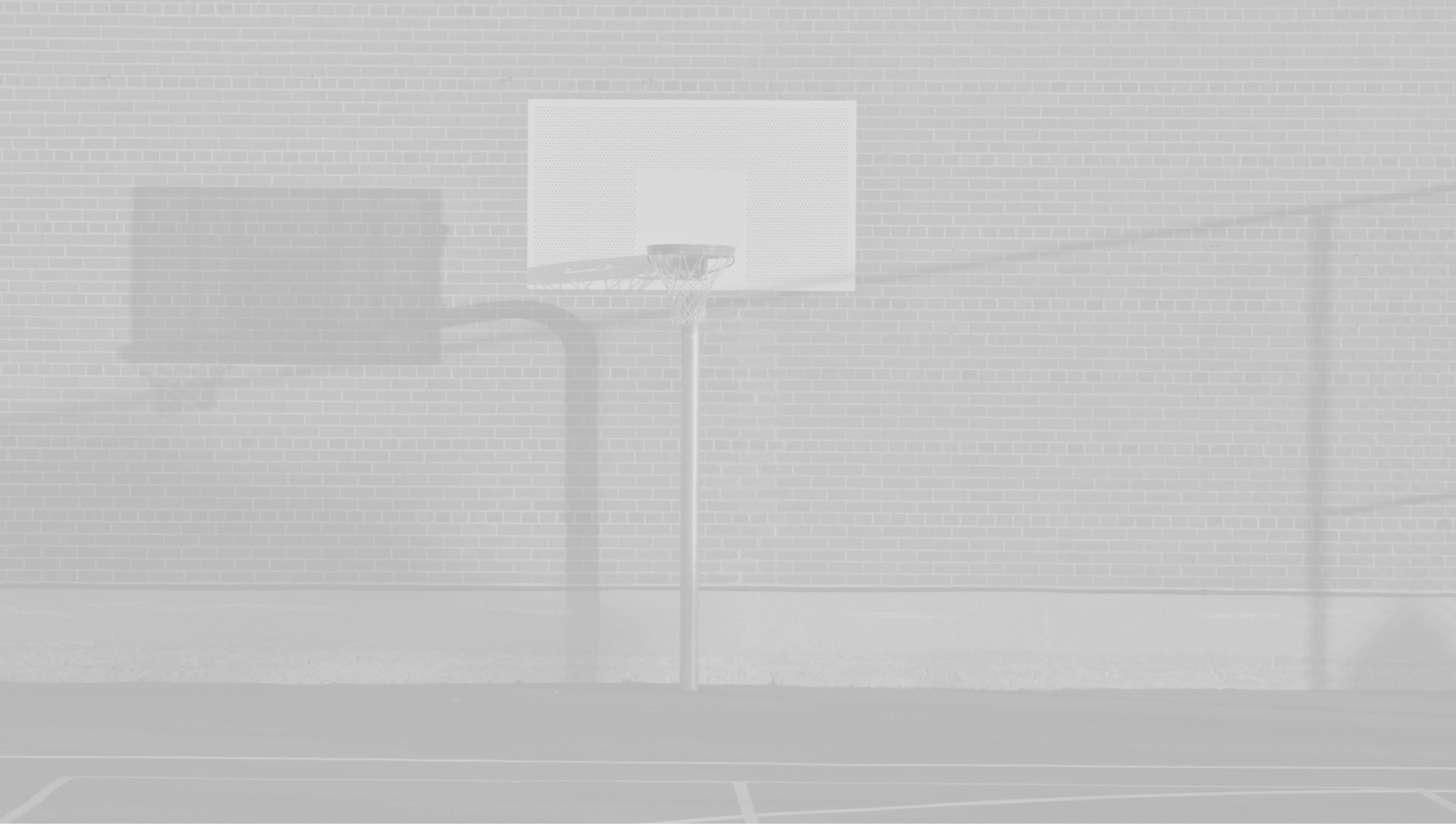 10PTS
10PTS
ROUND 1
8PTS
5PTS
ROUND 2
9PTS
6PTS
ROUND 3
TEAM 01
TEAM 02
27PTS
21PTS
TOTAL
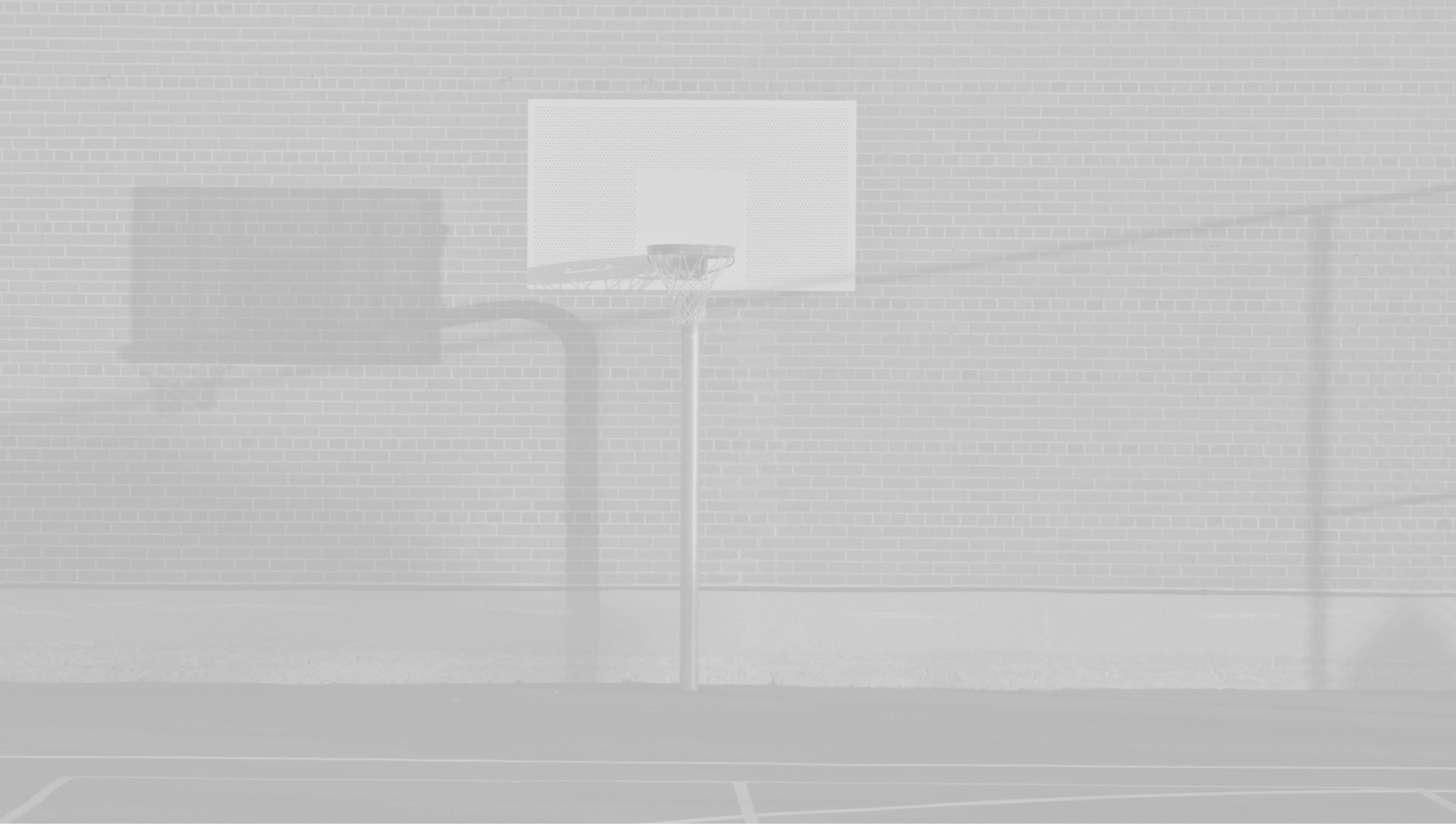 CONGRATULATIONS!
CONGRATULATIONS!
CONGRATULATIONS!
CONGRATULATIONS!
TEAM 01
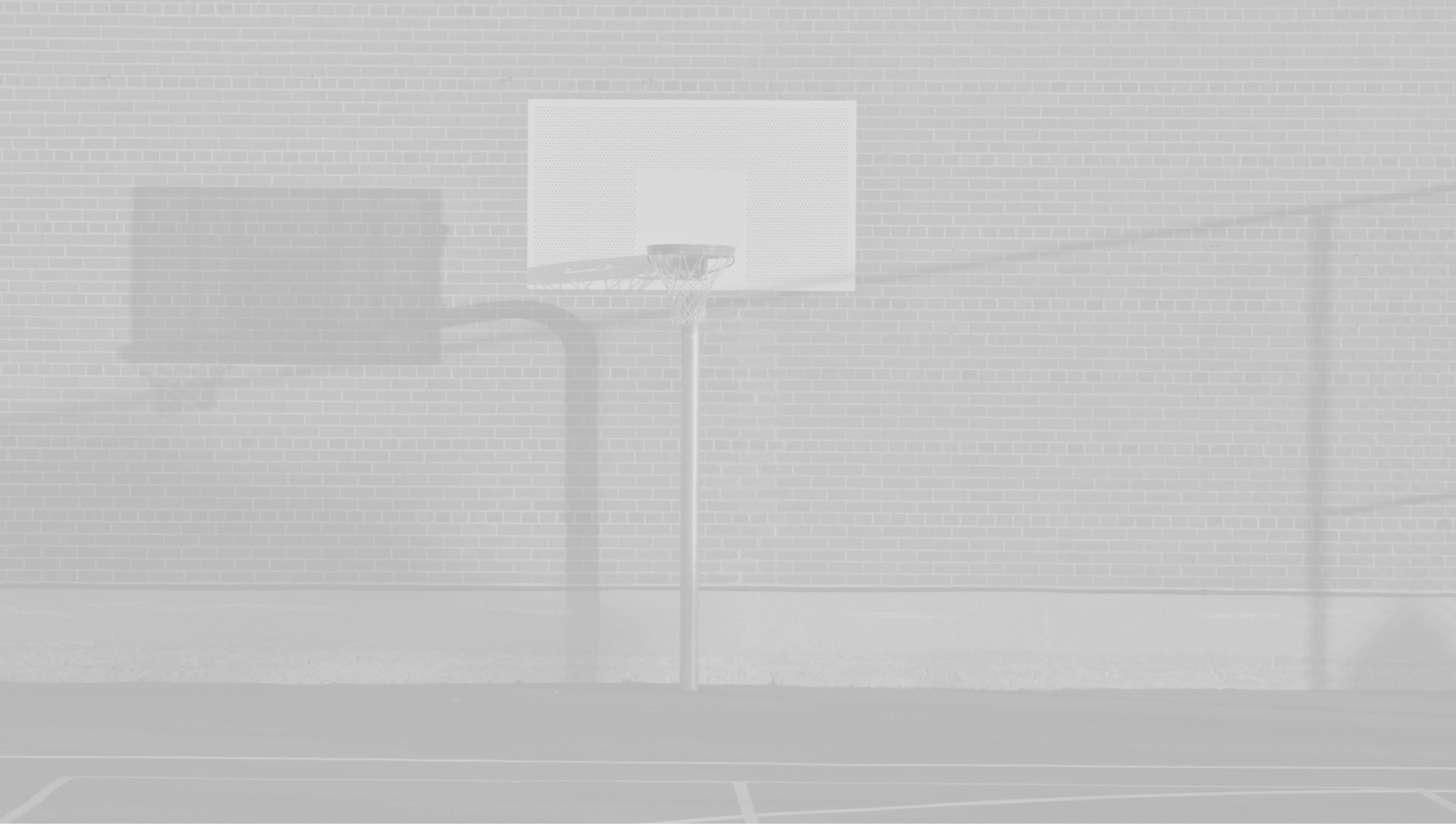 RESOURCE PAGE
Use these design resources in your Canva Presentation.
Fonts
Design Elements
This presentation template
uses the following free fonts:
TITLES:
PROMPT

HEADERS:
PROMPT

BODY COPY:
PROMPT
You can find these fonts online too.
Colors
#F56C14
#000000
#FFFFFF
DON'T FORGET TO DELETE THIS PAGE BEFORE PRESENTING.
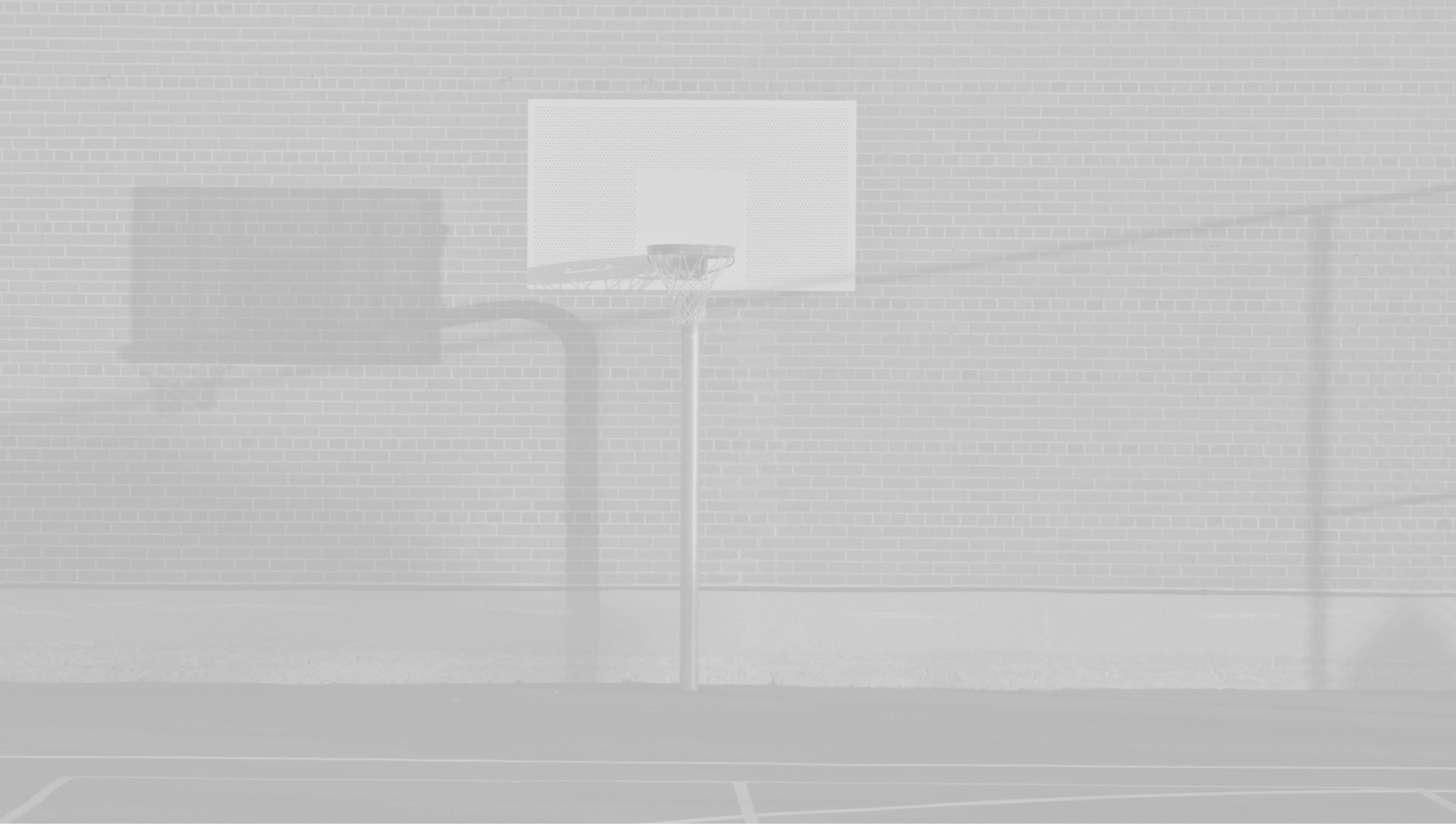 CREDITS
This presentation template is free for everyone to use thanks to the following:
for the presentation template
Pexels, Pixabay
for the photos
Happy designing!